Chapter # 2: Frequency Distribution
BS Psychology 2nd 
Course: Introduction to Statistics 
                                                      Course Code: URCS-5108
Course Instructor: Kanwal Iqbal
1
Question for Practice
2
Frequency Distribution Graph
Histogram:
To conduct a histogram, you 1ist the numerical scores along x axis. You draw a bar above each x value so that 
The height of the bar corresponds to the frequency for that category.
The width of the bar extends to the real limit of the category.
			group data = Class interval
			ungrouped data = same value
3
Ungroup data
4
Grouped data
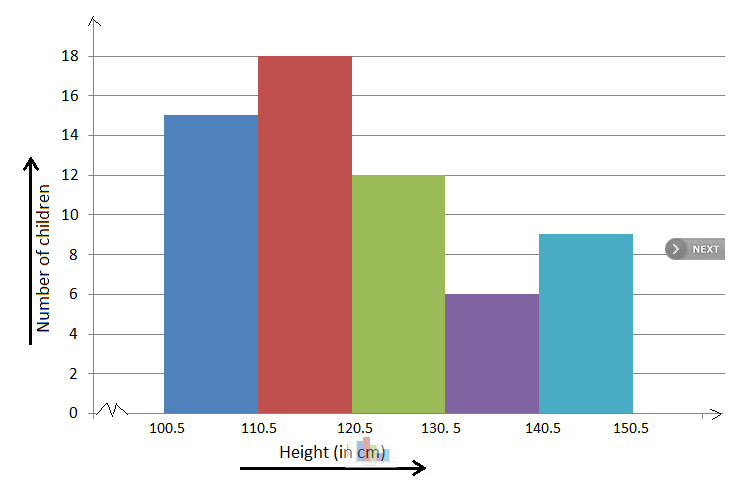 5
Class Limit
The class limits are define as:
The number or the values which describe the classes. The smaller number is the lower class limit and the larger number is the upper class limit.
Class limits should be well defined and there should be no overlapping. In other words the limits should be inclusive.
Example: It may be 10-14, 15-19, 20-24 etc
6
Class Mark (Mid Point)
A class mark is also called mid point. Mid point is the number which divides each class into two equal parts. In practice it is obtained by dividing either the sum of the lower and upper class limits of a class, or the sum of the upper and lower class boundaries of  the class by 2.
	Mid point = (lower class limit + upper class limit)/2
7
Class Boundaries
The class boundaries are the precise number which separate one class from another. The selection of these number removes the difficulty  if any in knowing the class to which a particular value should be assigned.
	For example: it may be 9.5-14.5, 14.5-19.5, 19.5-24.5 etc.
8
Question
Make a group frequency distribution from the following data relating to the weight of mice in grams after applying a specific medicine.
106, 107, 76, 82, 109, 107, 115, 93, 187, 95, 123, 125, 111, 92, 86, 70, 126, 68, 130, 129, 139, 119, 115, 128, 100, 186, 84, 99, 113, 204, 111, 141, 136, 123, 90, 115, 98, 110, 78, 185, 162, 178, 140, 152, 173, 146, 158, 194, 148, 90, 107, 181, 131, 75, 184, 104, 110, 80, 118, 82.
9
k = 1 + 3.3 log (N) 
1+ 3.3 (1.7) = 6.61


Largest value –  Smallest value
204 – 68= 136
136/7 = 19.5 ≈ 20
10
11
12
13